The Povertist開発途上国の貧困問題を深掘りするオンラインマガジン
DC開発フォーラムワークショップ
2015年11月24日　18時30分～19時45分
The World Bank, Washington DC

敦賀　一平（Ippei Tsuruga）
The Povertist編集長
Email:	ThePovertist@yahoo.co.uk
Web:	www.povertist.com
Economy
Poverty
貧困問題の専門誌へ経済誌「The Economist」はあったが
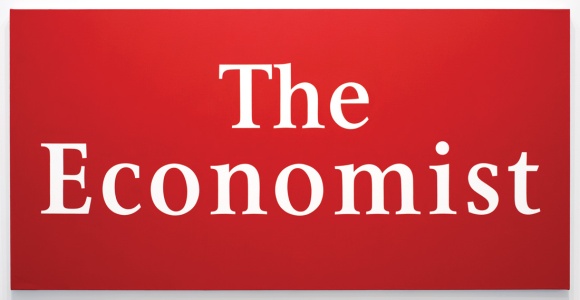 -ist
-ist
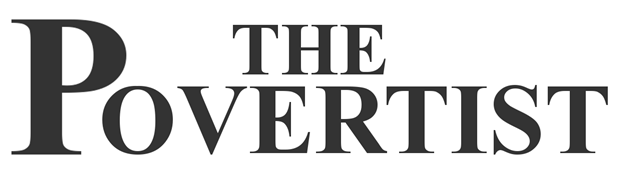 開発途上国の貧困問題を深掘りするオンラインマガジン
オピニオン
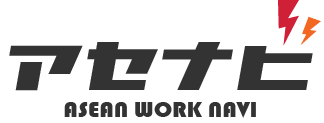 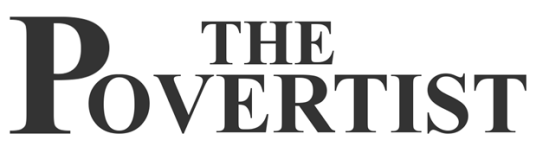 一般
専門
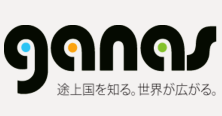 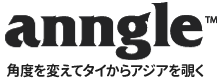 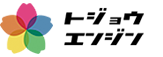 ニュース
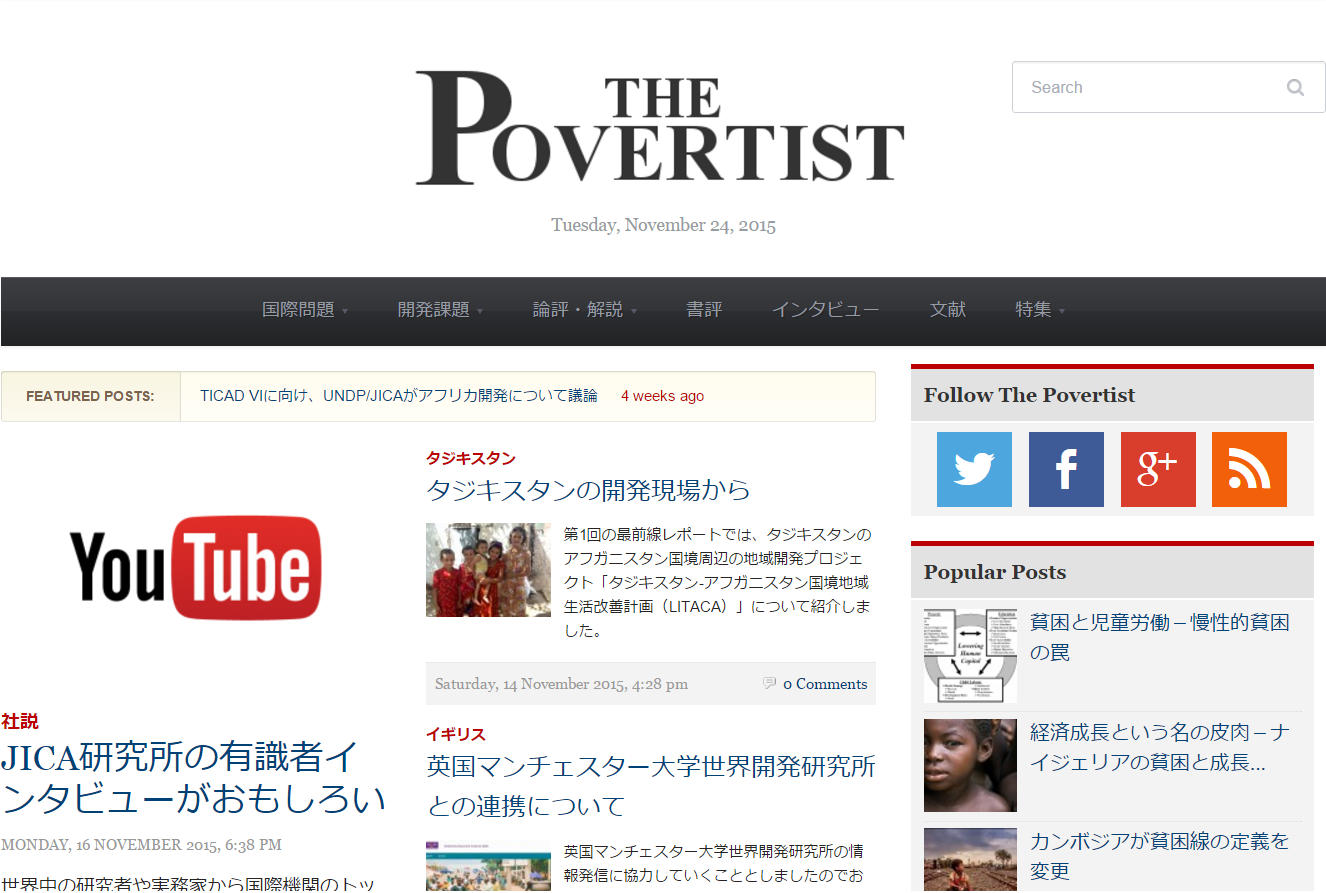 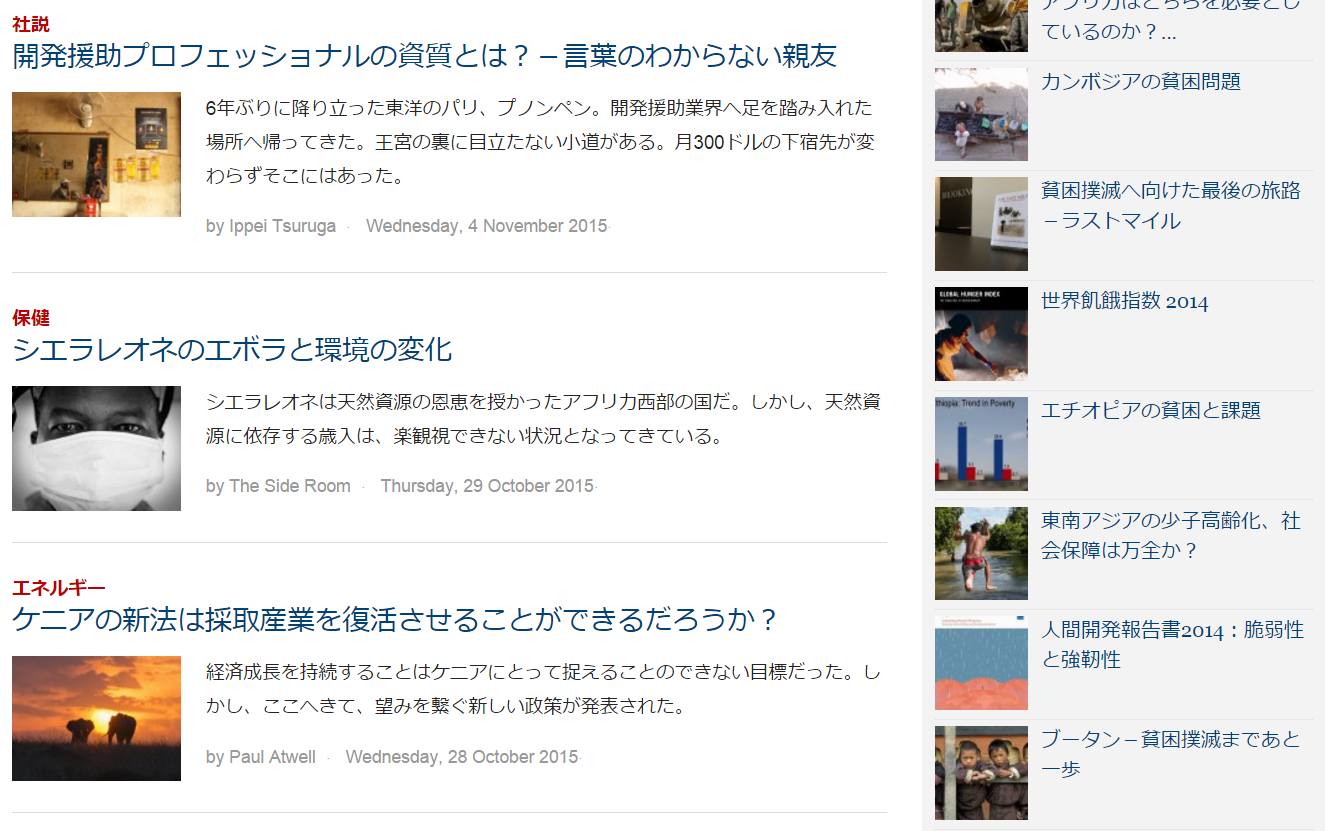 寄稿・執筆者を随時募集しています
応募要件	開発援助に携わっていること

トピック	開発・貧困全般

使用言語	日・英どちらでも

ThePovertist@yahoo.co.ukまで
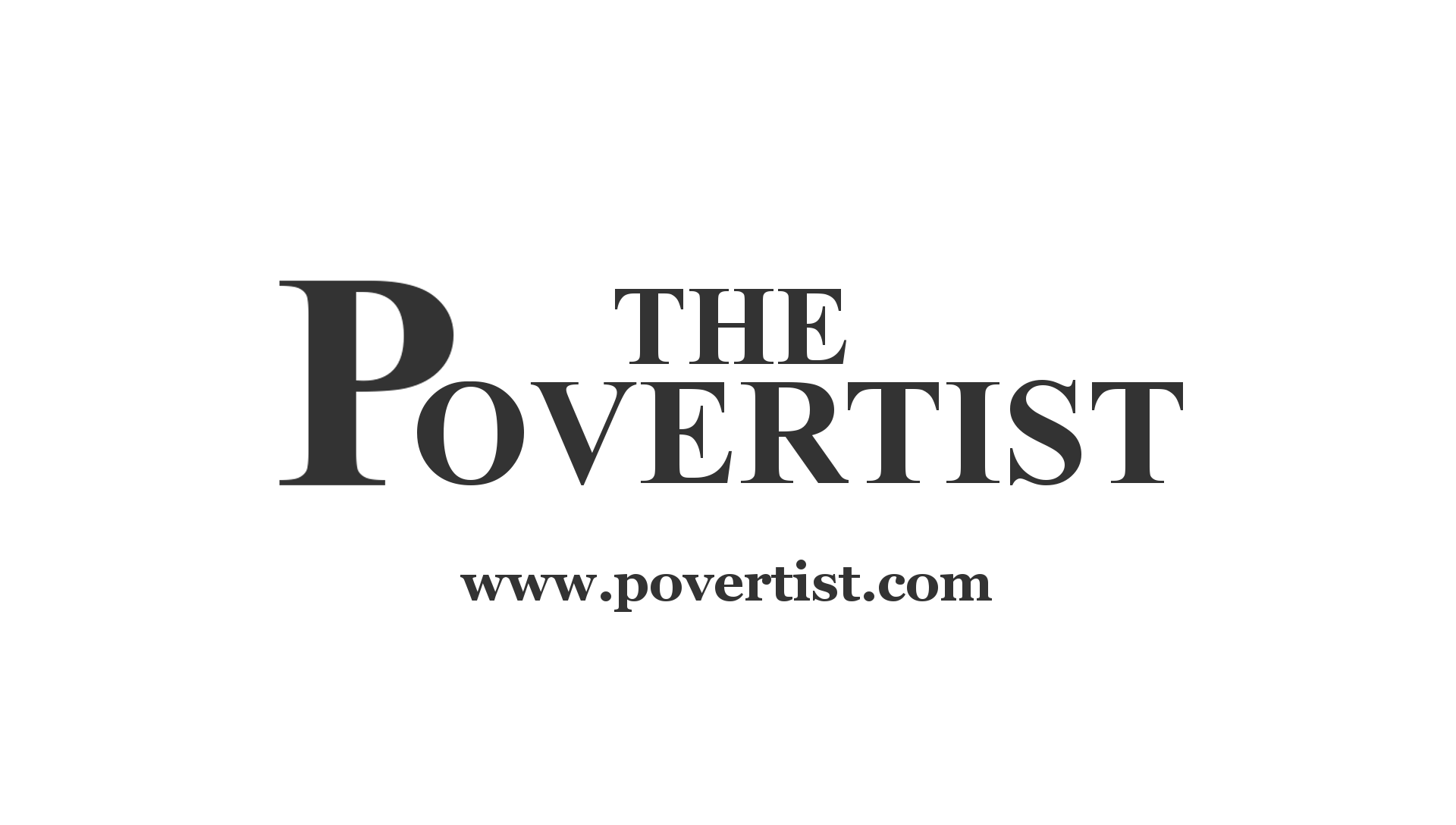